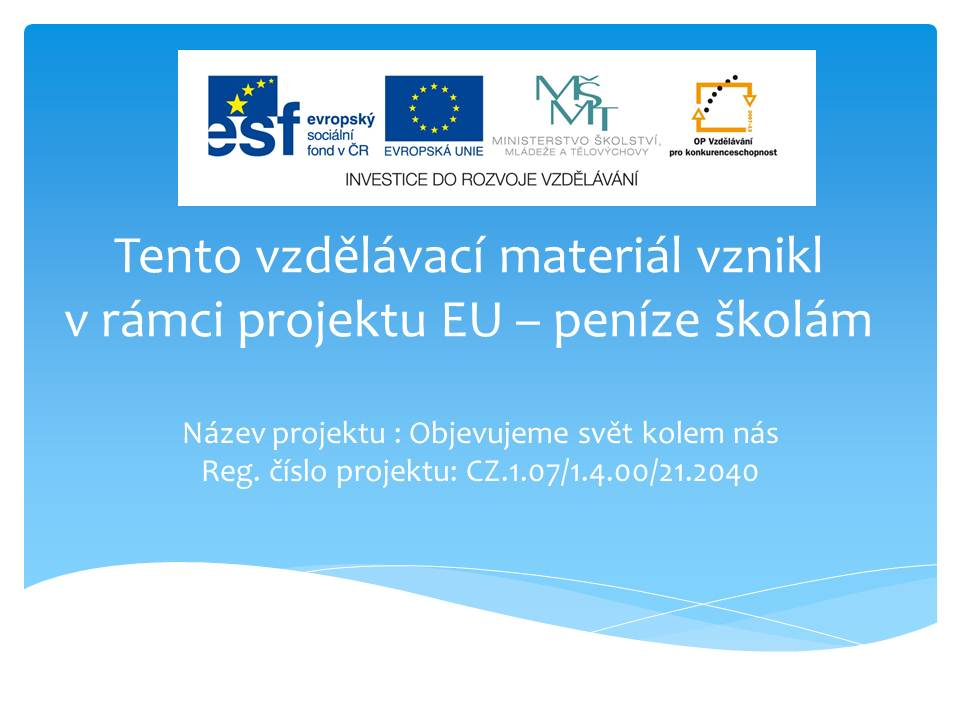 PROSTŘEDÍ POČÍTAČE
okna
Obsah:
Pracovní plocha
Okna
Dialogové okno
Úkoly
Prostředí počítače
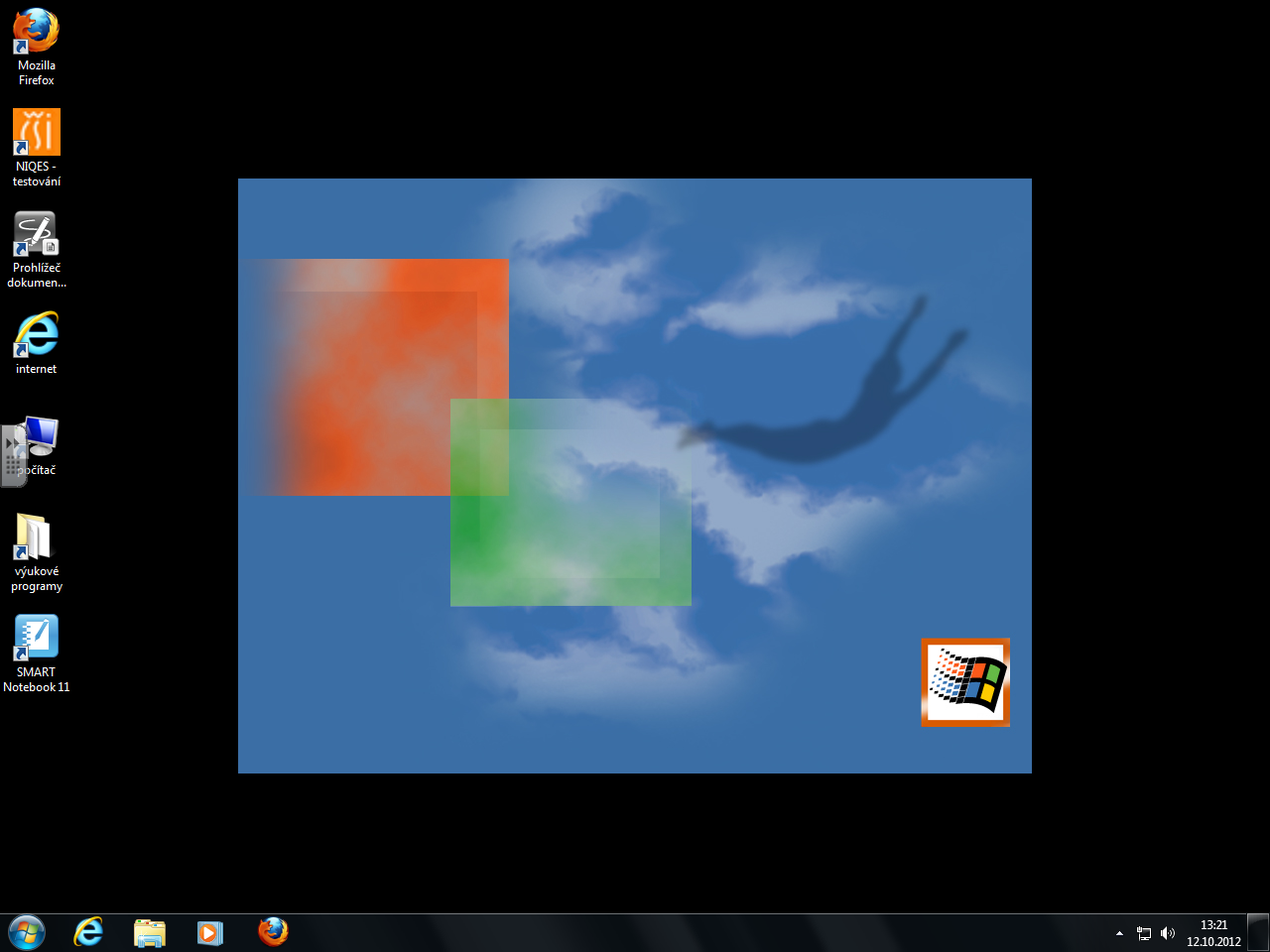 Ikony
Pracovní plocha
Nabídka Start
Hlavní  panel
okna
Většina programů se spouští v okně.

Okno má:
Horní lištu
Tlačítko minimalizace
Tlačítko maximalizace
Křížek
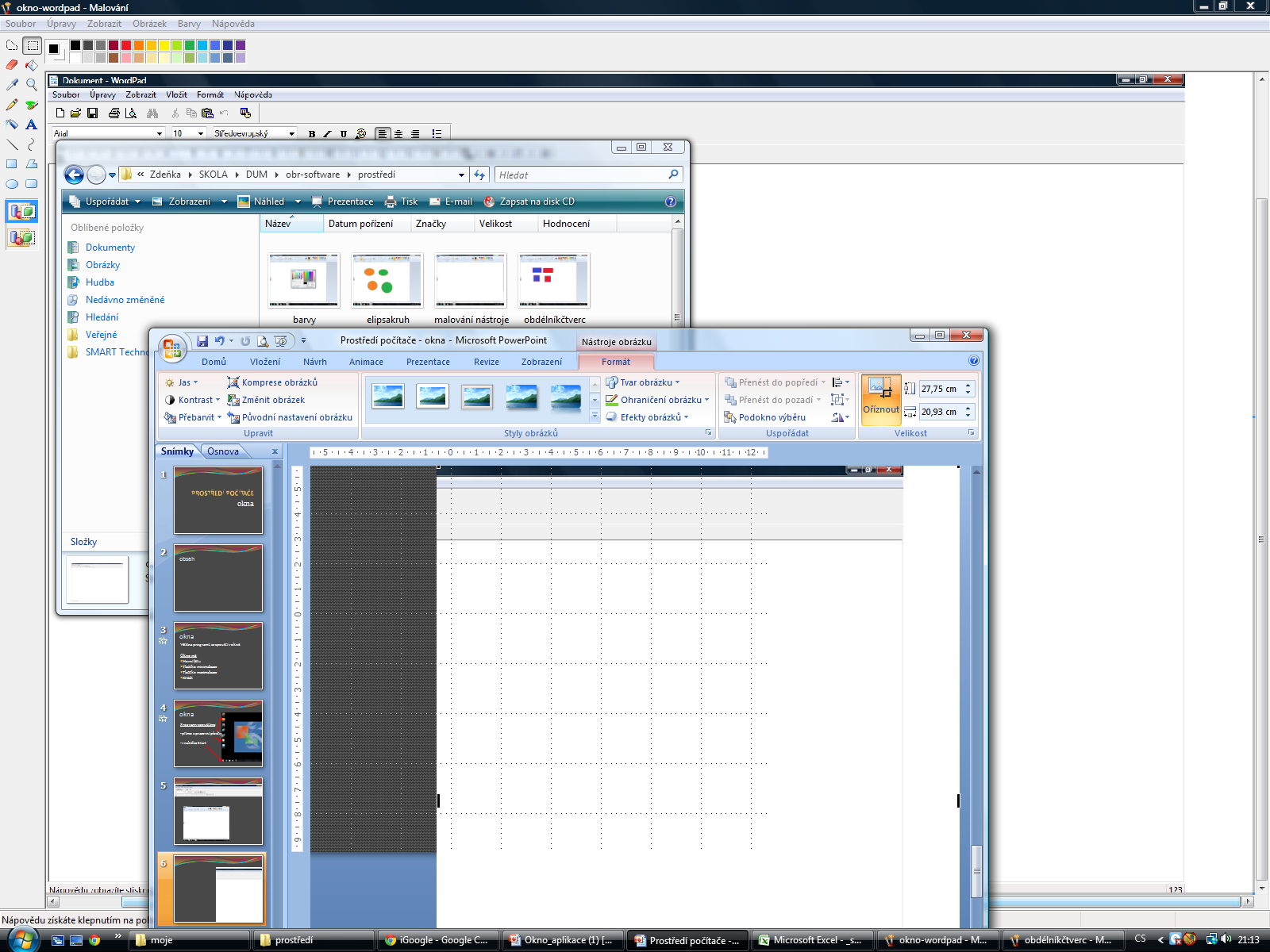 okna
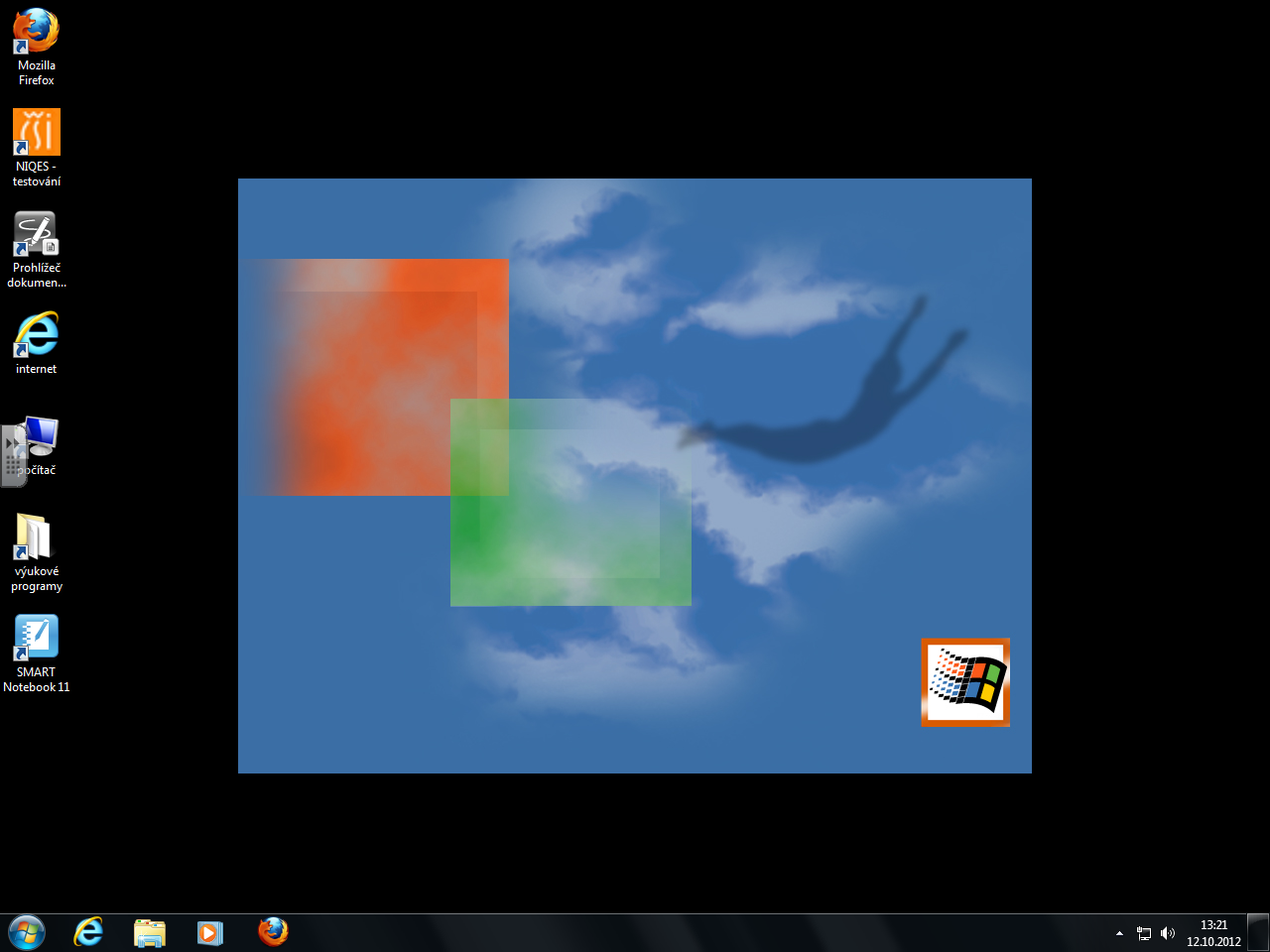 Programy spouštíme: 

 přímo z pracovní plochy

 v nabídce Start
horní lišta
název programu, 
se kterým pracujeme
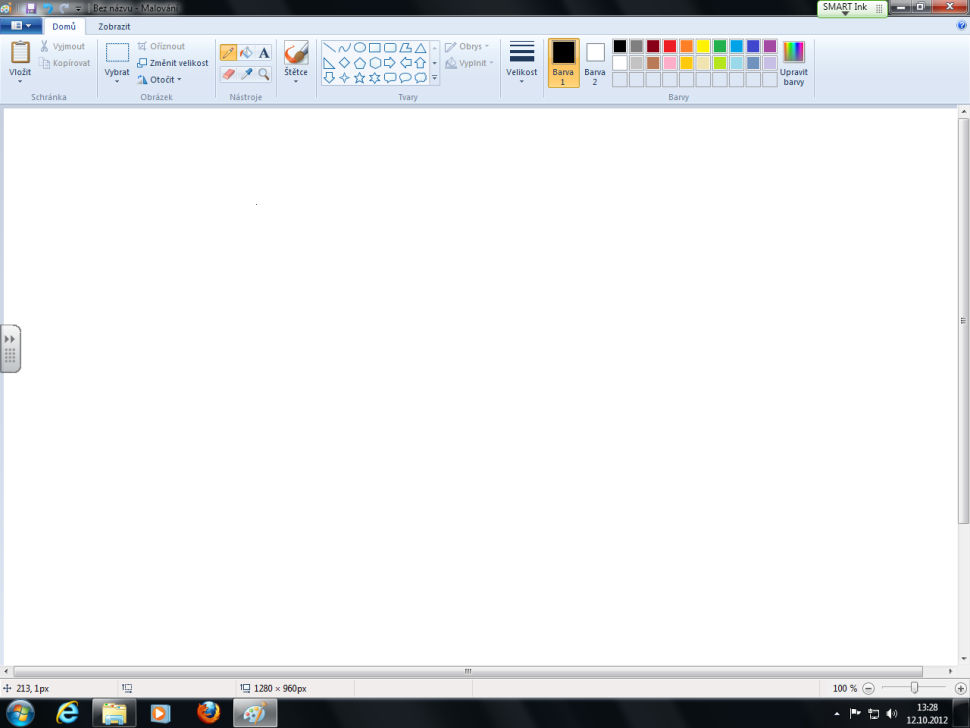 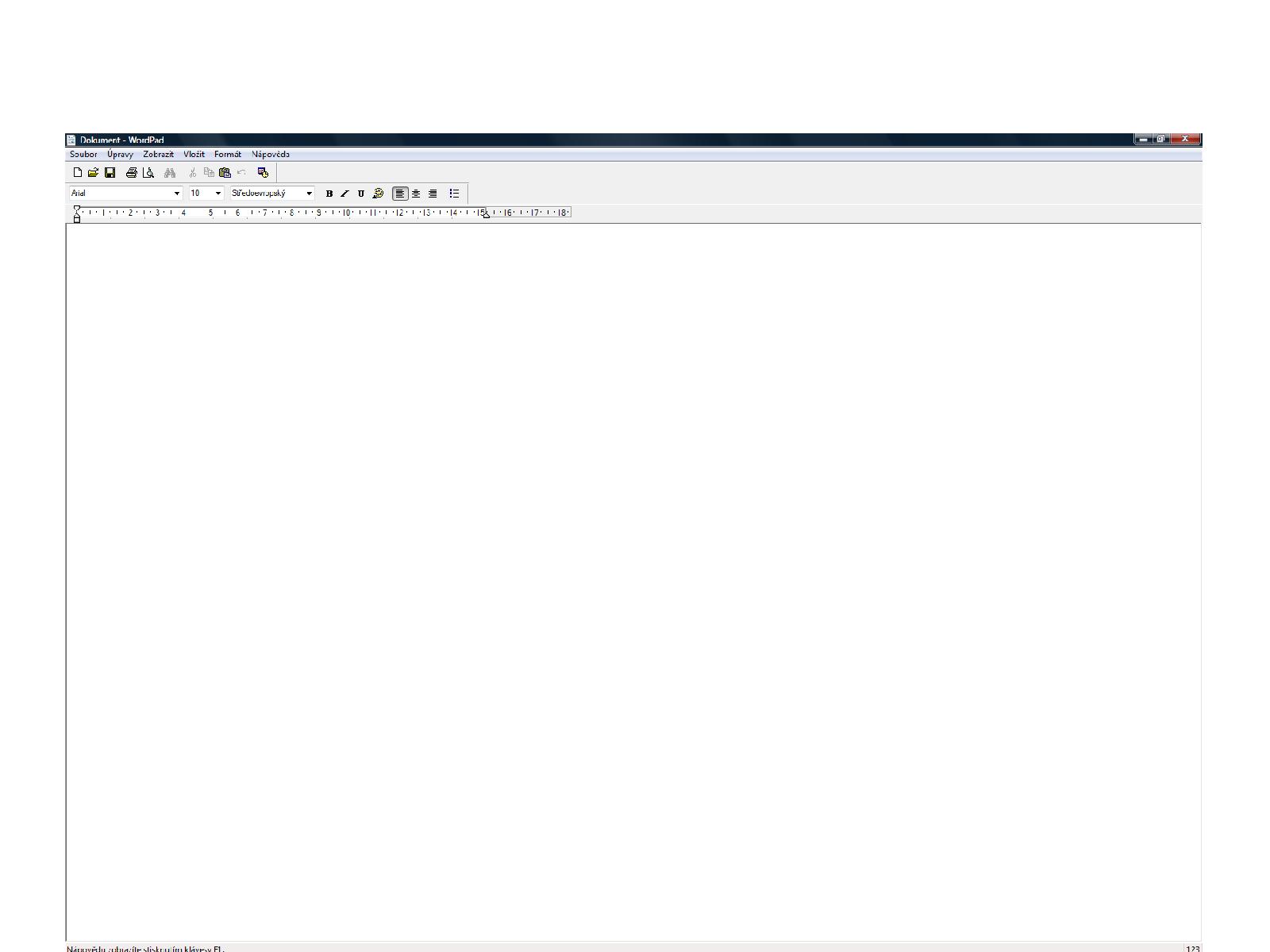 tlačítko minimalizace
okno zmenšíme
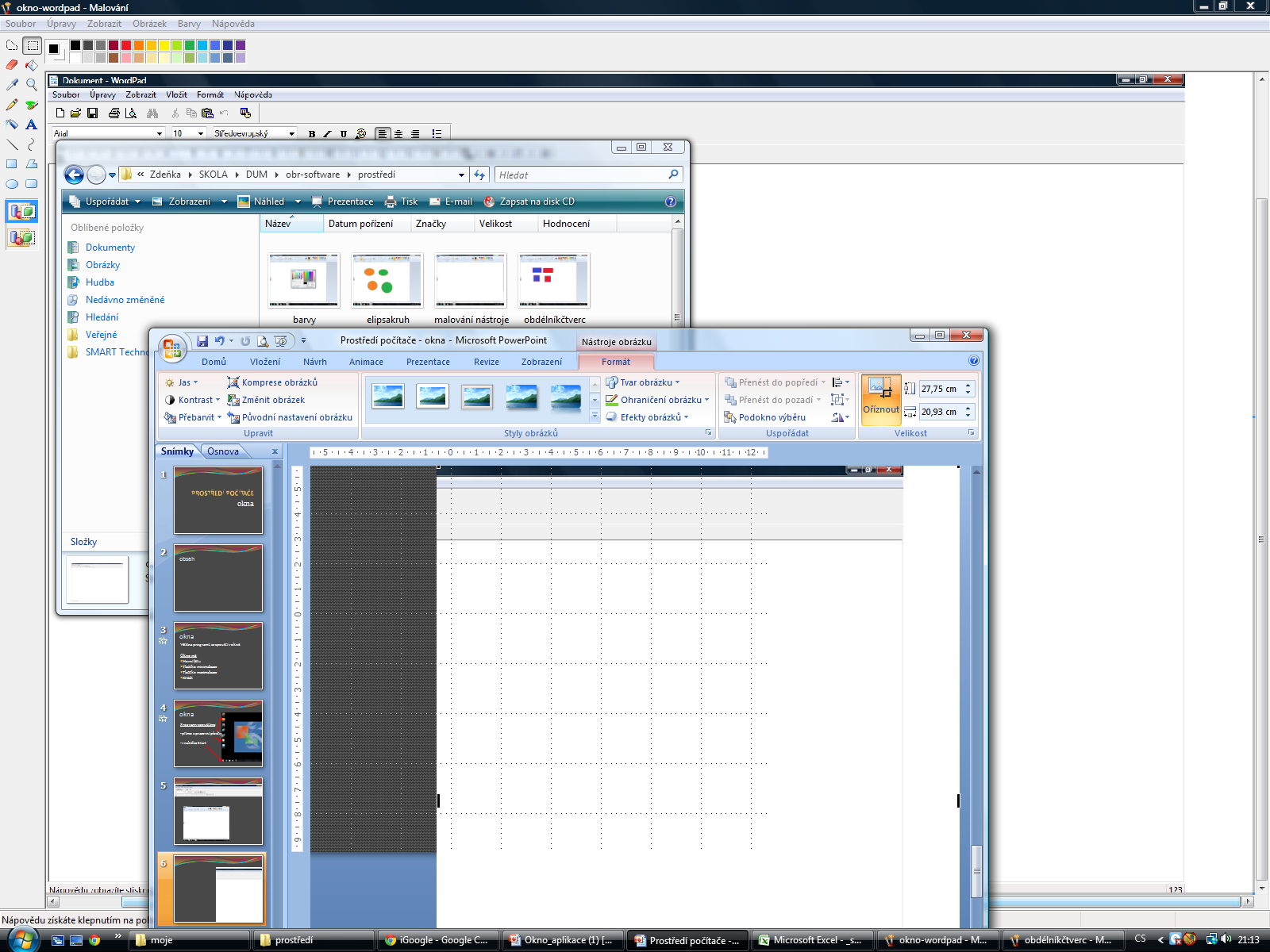 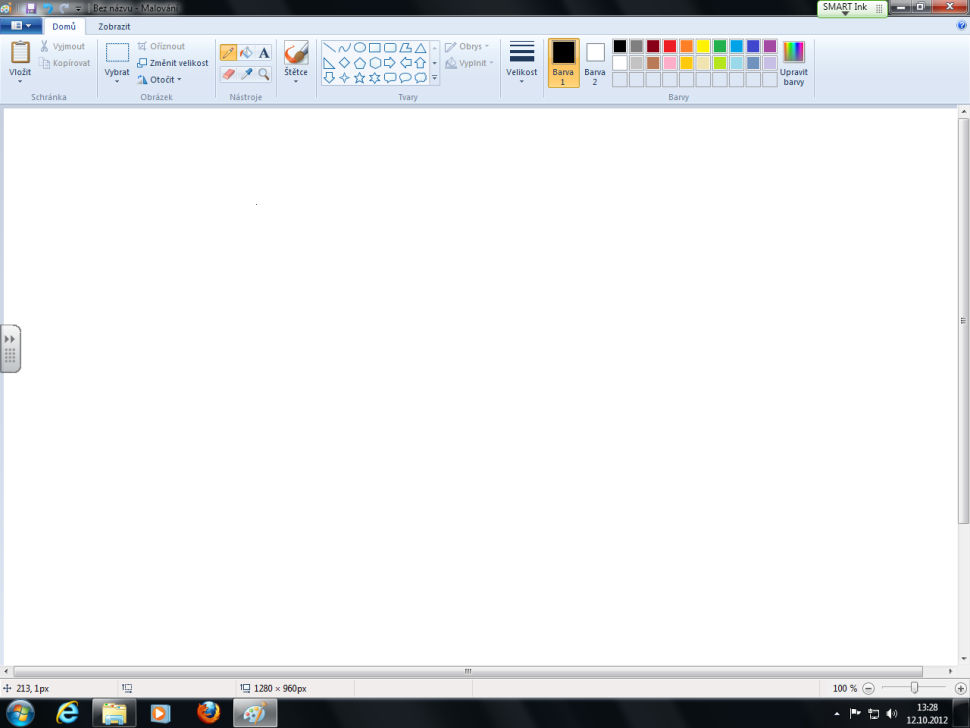 schováme 
do spodní lišty
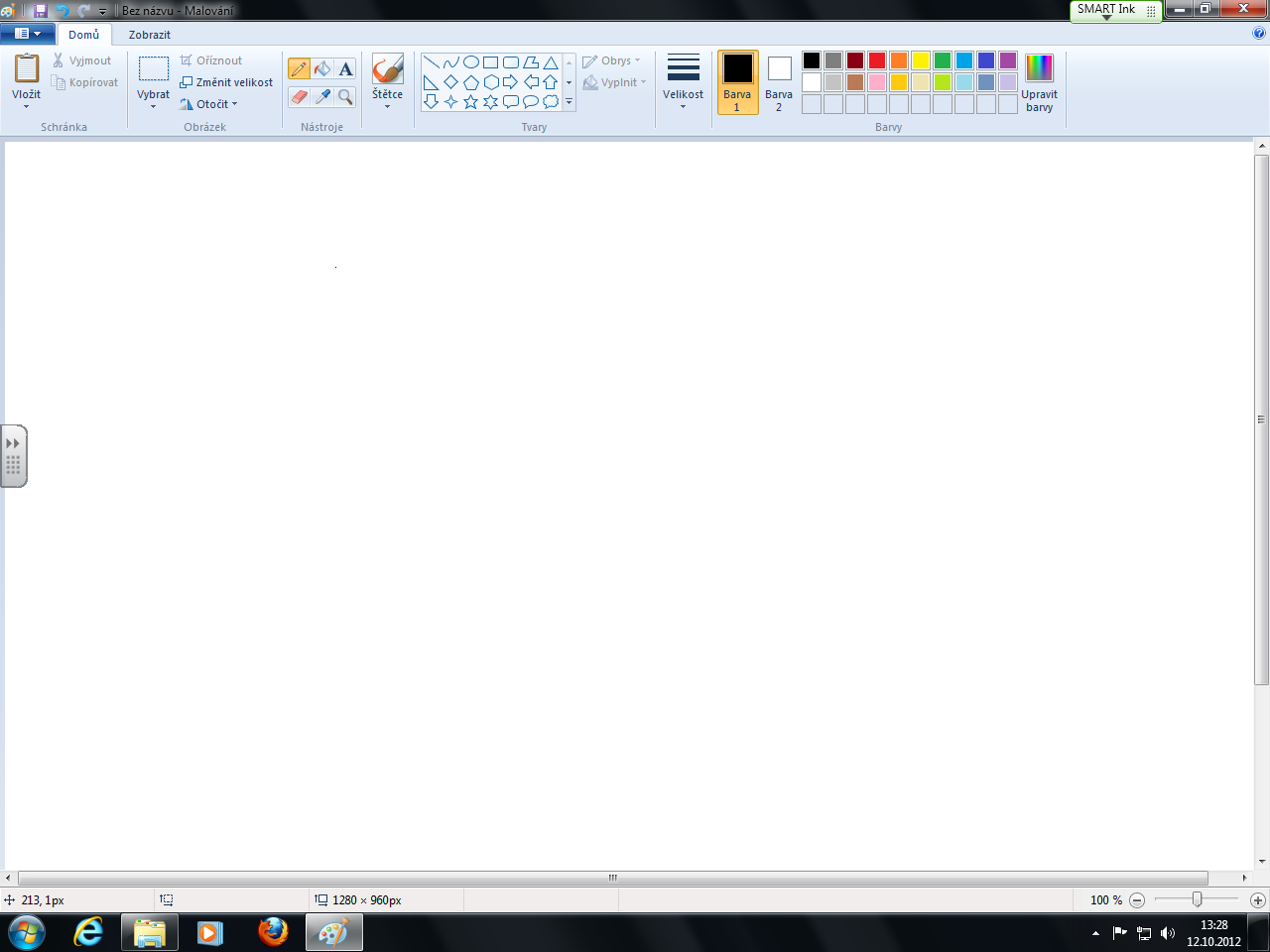 tlačítko minimalizace
kliknutím na program se okno vrátí na obrazovku
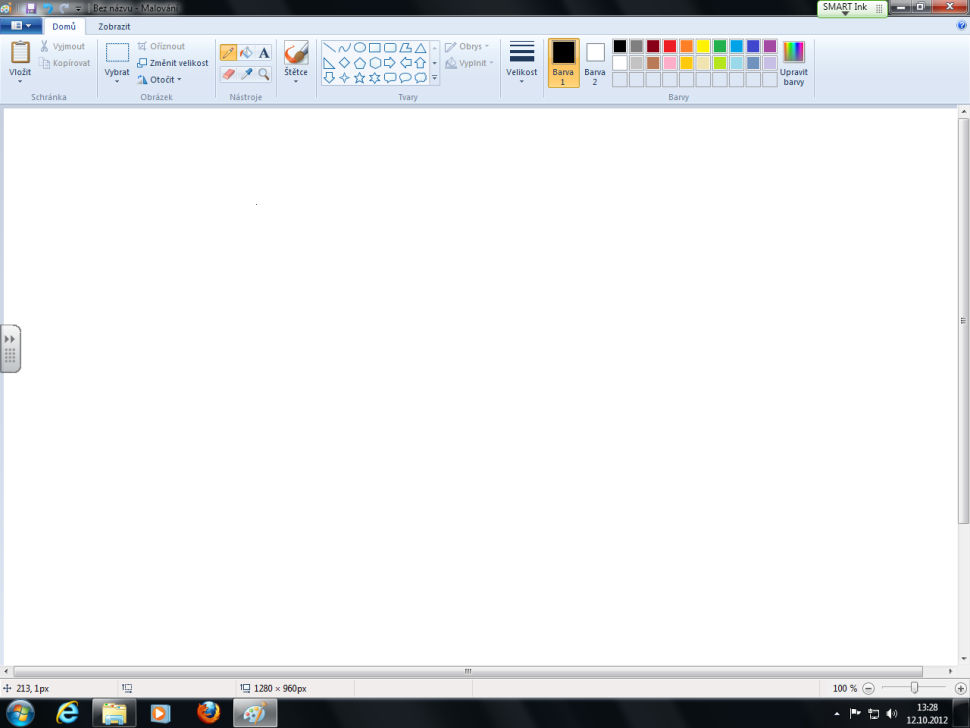 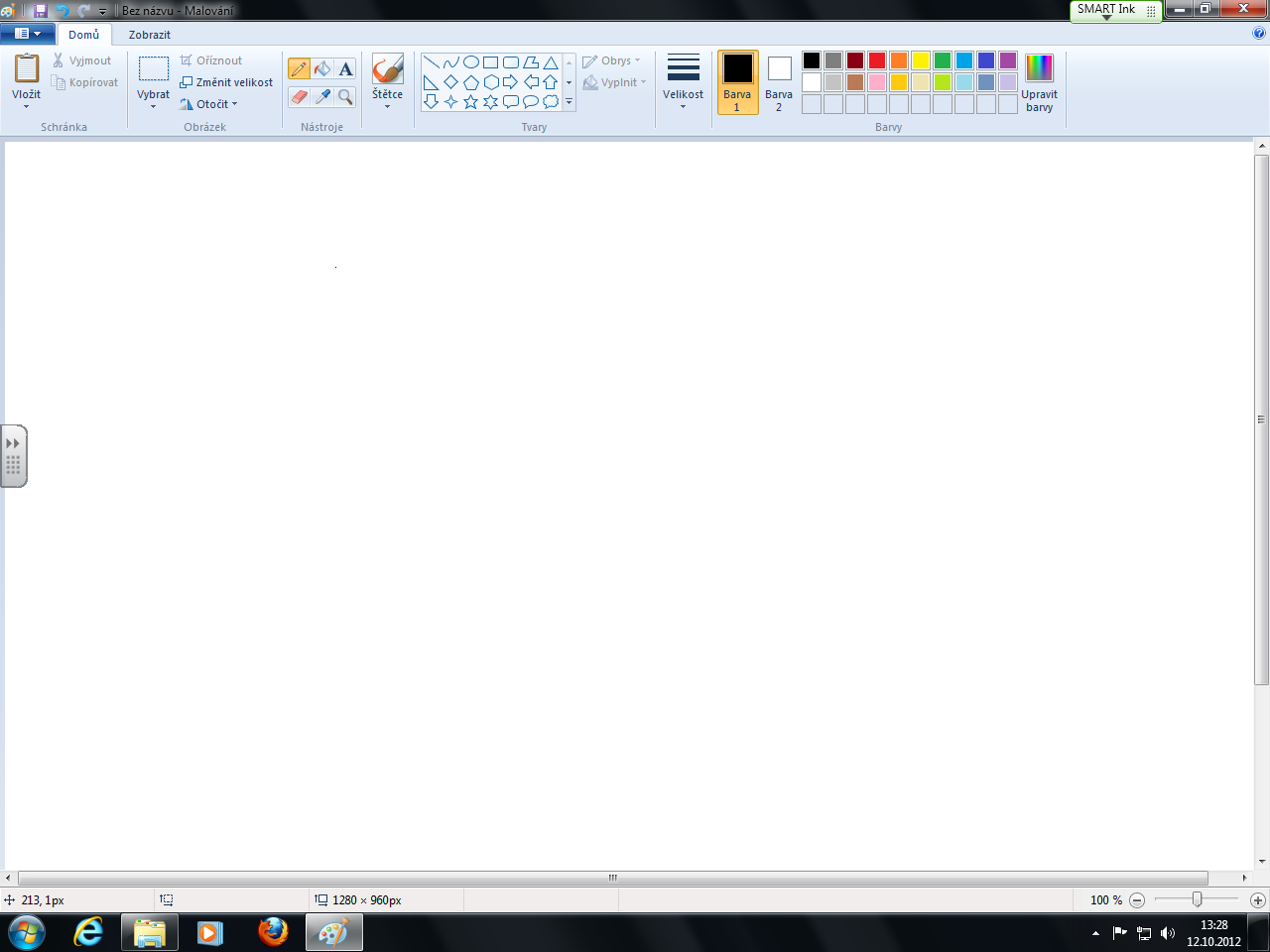 tlačítko maximalizace
dáváme okno přes celou obrazovku monitoru
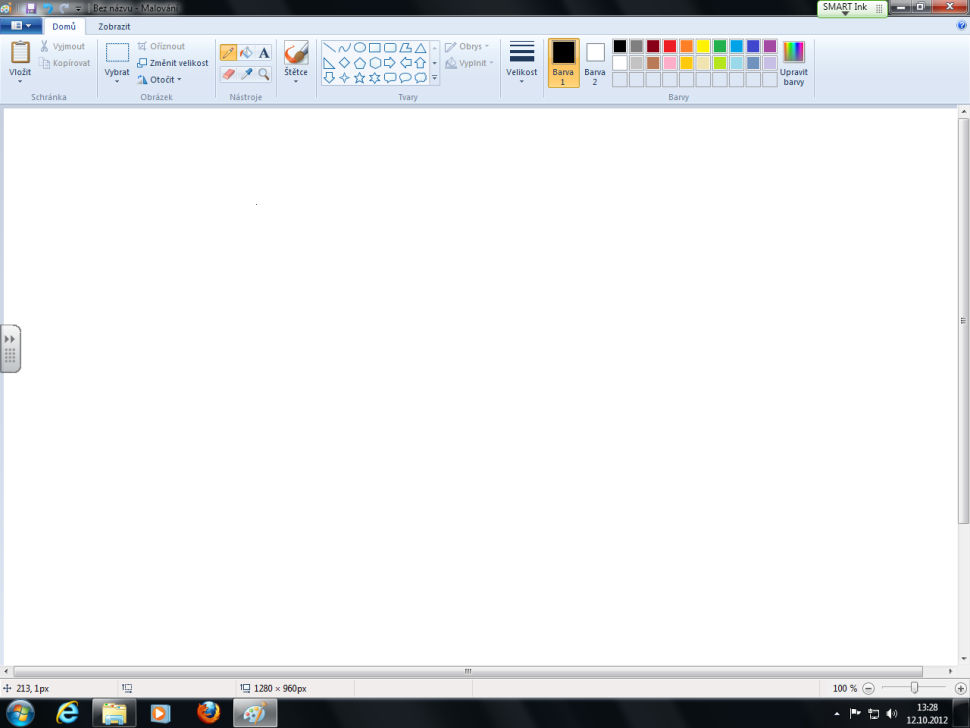 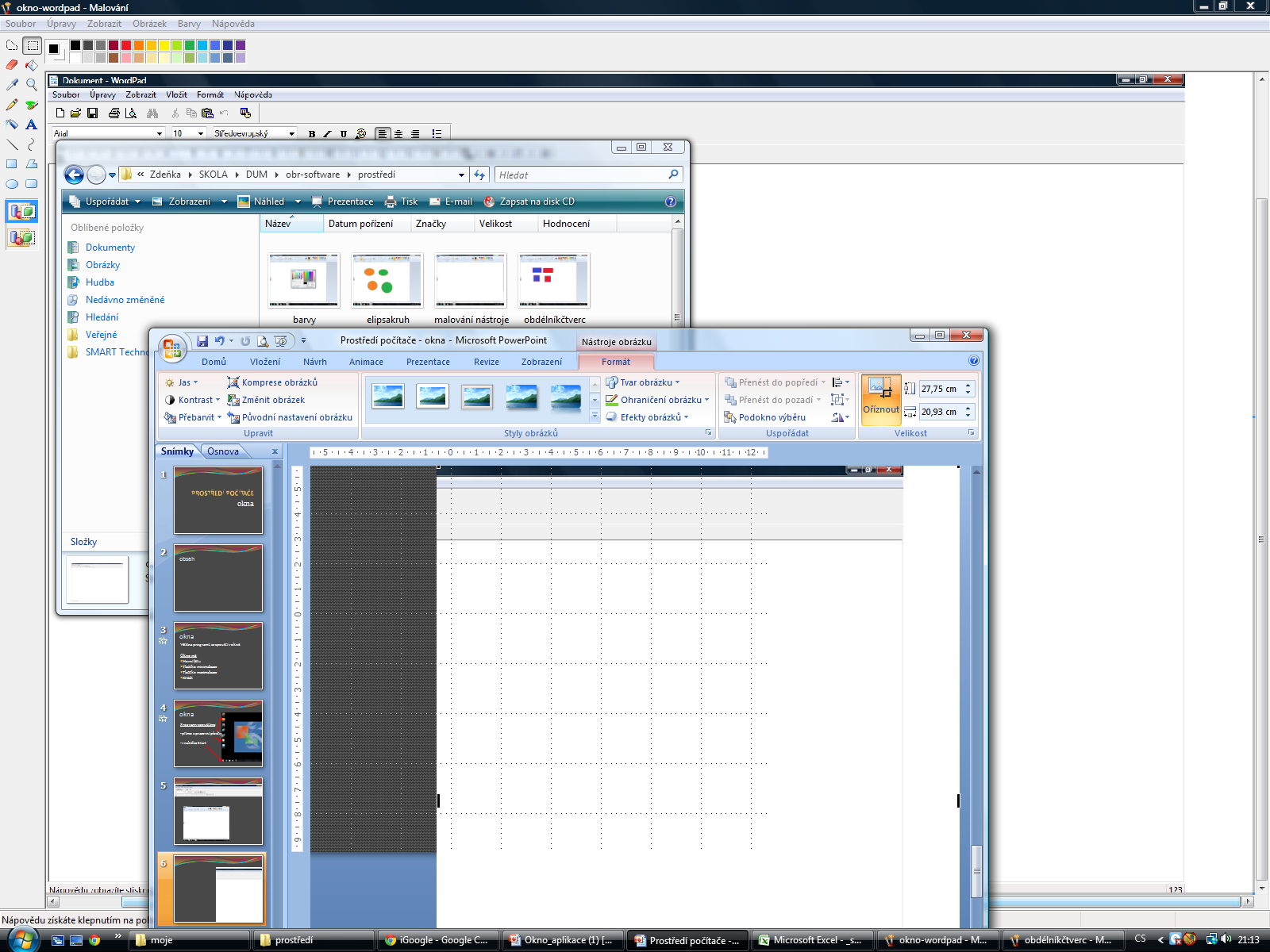 posouvání okna
myší klikneme a držíme za horní lištu
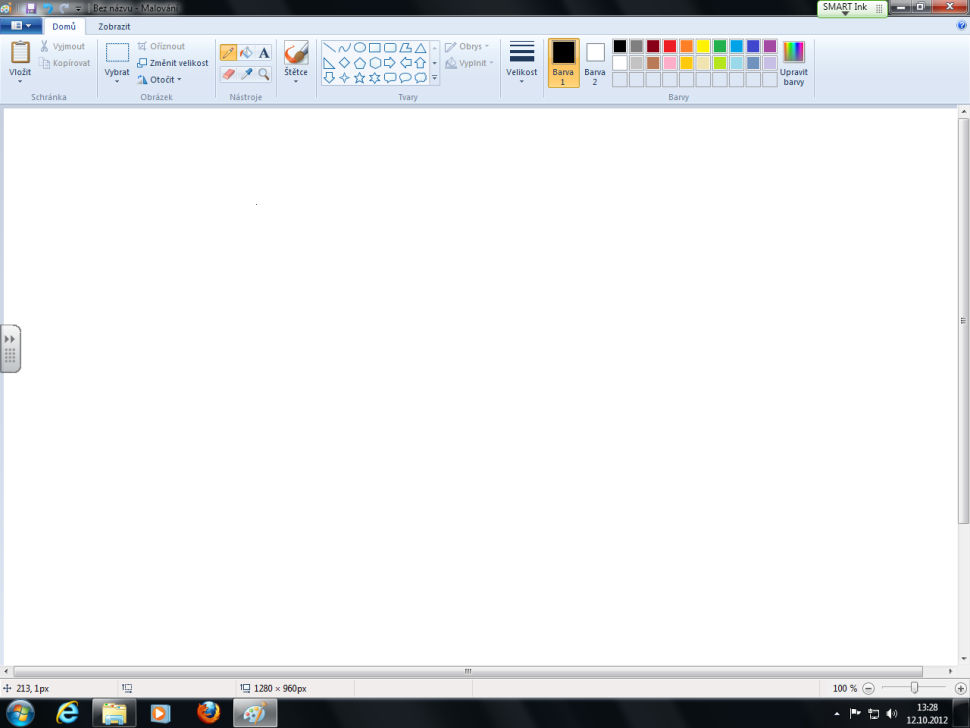 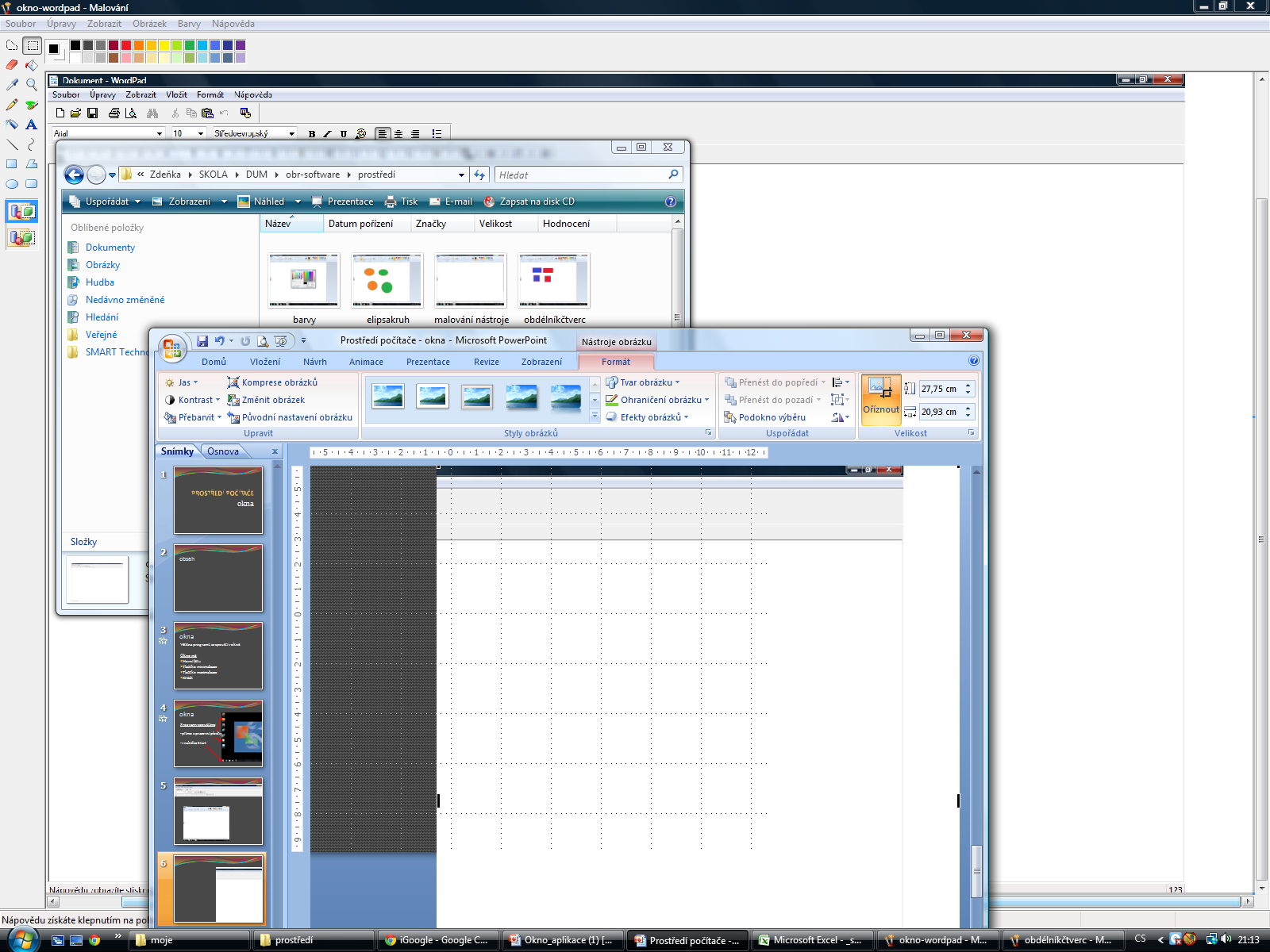 pohybujeme myší
velikost okna
zachytíme okno
za okraj nebo roh
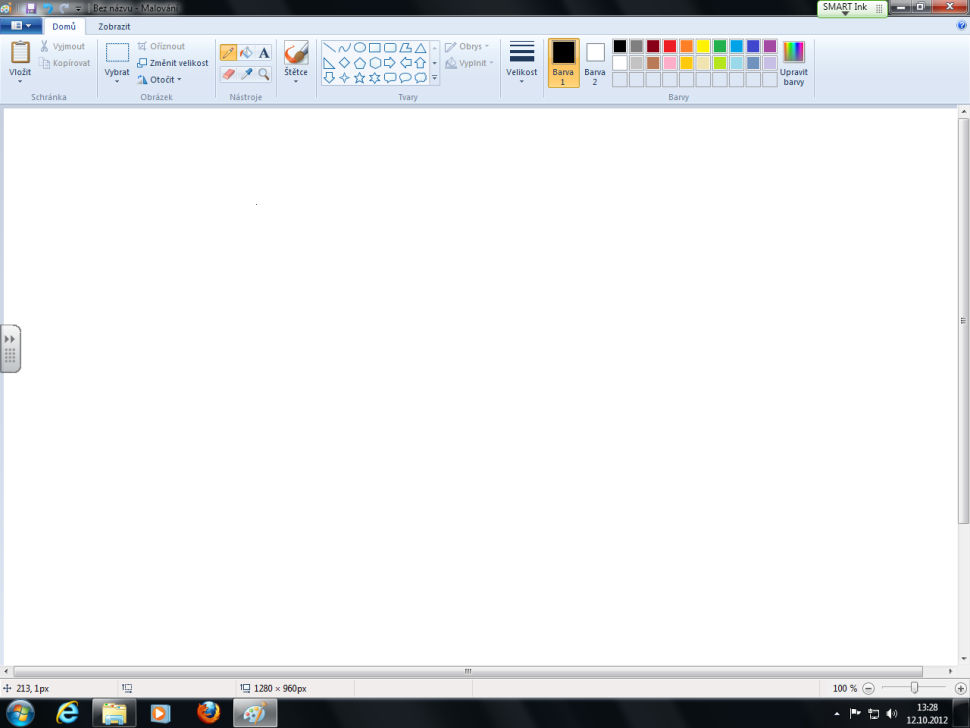 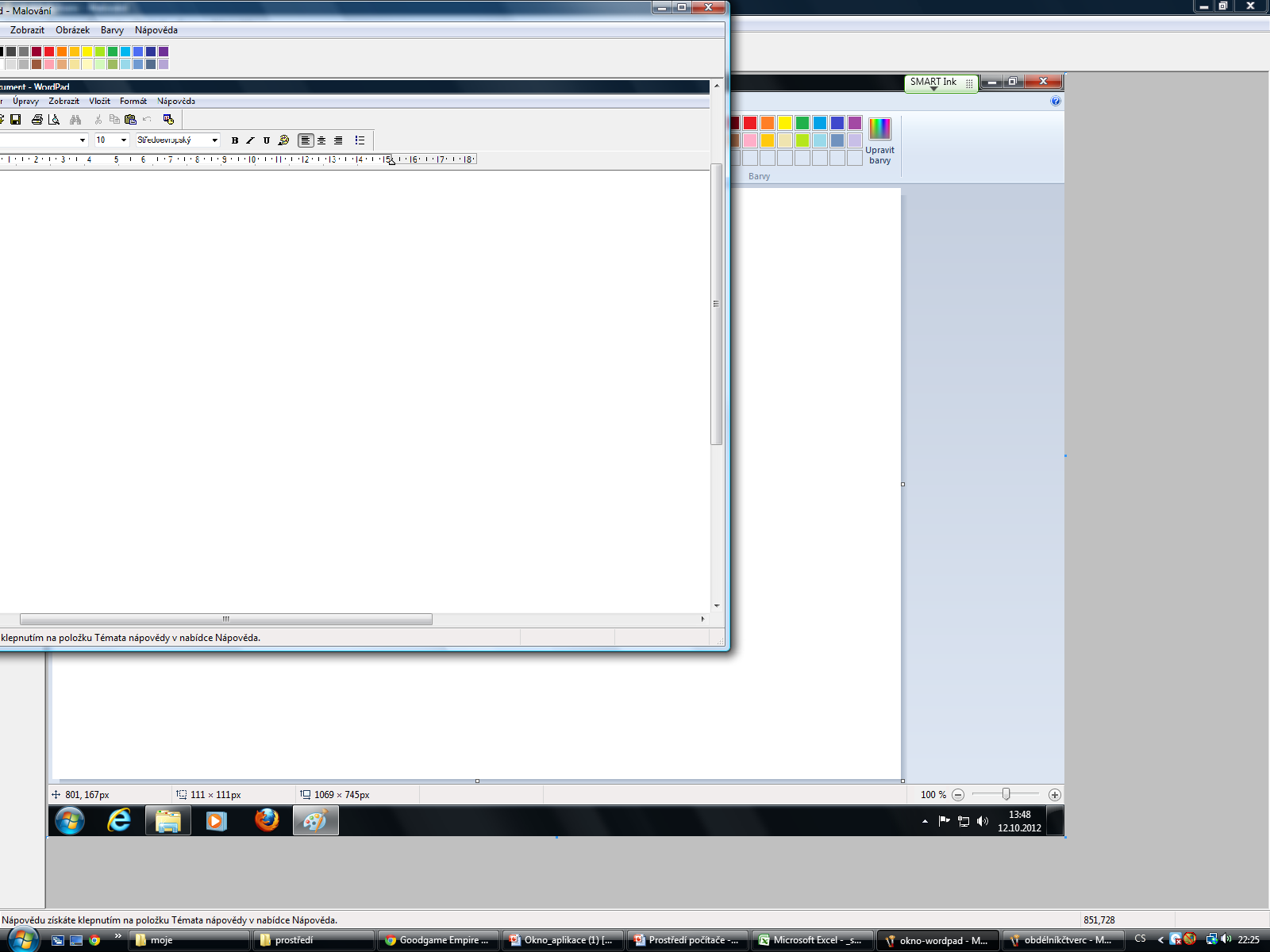 nastavíme vlastní velikost
dialogové okno
důležité sdělení nebo otázka
nutné si pozorně přečíst
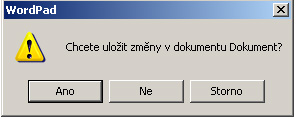 Úkoly:
Zdroje:

VANÍČEK, Jiří a Petr ŘEZNÍČEK. Informatika pro základní školy. Vyd. 1. Brno: Computer Press, 2004, 85 s. Učebnice (Computer Press). ISBN 80-251-0196-7.
Název projektu : Objevujeme svět kolem násReg. číslo projektu: CZ.1.07/1.4.00/21.2040
Autor : Mgr. Zdeňka Švecová 
Období vytvoření výukového materiálu : říjen 2012 
Vzdělávací obor : Využívání informační technologie - 1.stupeň ZŠ
Anotace : Seznamuje se s prostředím počítače.
Očekávaný výstup :  Poznává a zkouší pracovat v prostředí počítače, pracuje s oknem aplikace.